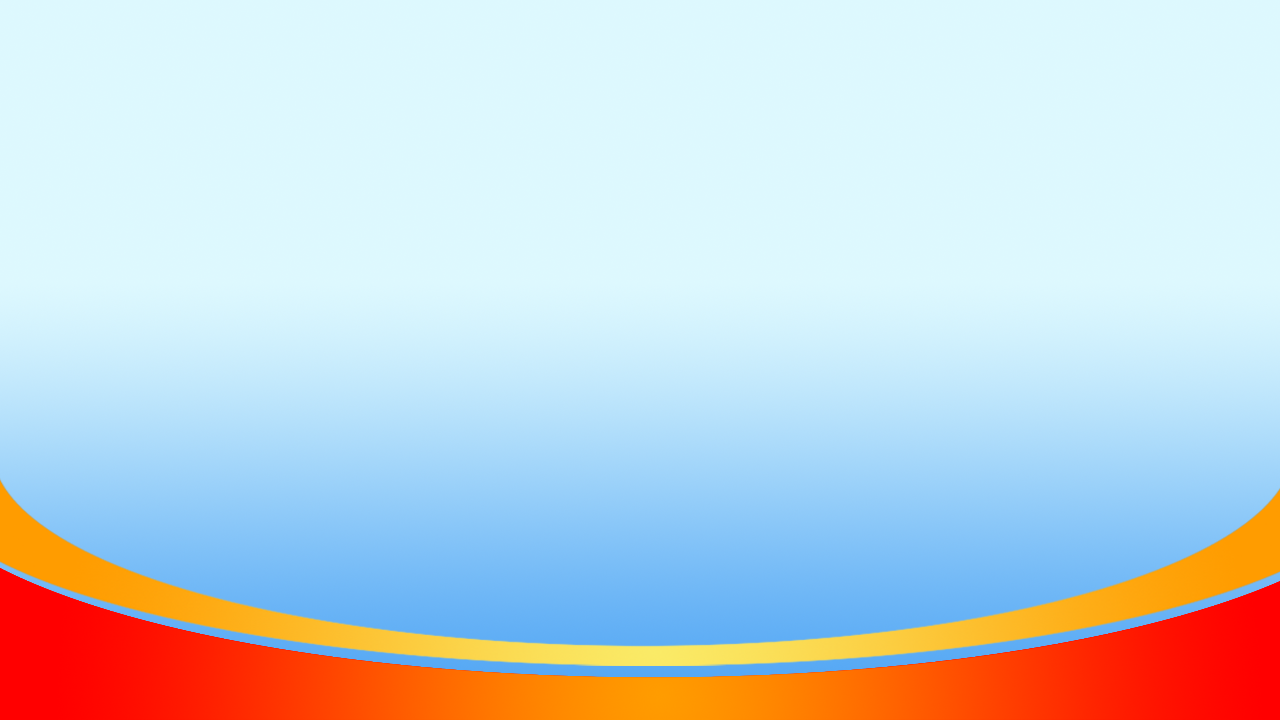 Căn cứ triển khai chương trình CT GDPT 2018
ỦY BAN NHÂN DÂN HUYỆN HÓC MÔN
LUẬT GIÁO DỤC 2019
Hóc Môn, ngày 9 tháng 4 năm 2021
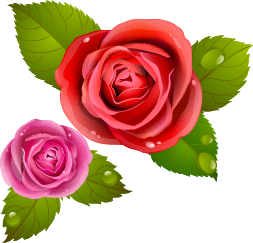 Luật Giáo dục năm 2019 được Quốc hội thông qua tại Kỳ họp lần thứ 7 khóa XIV. Luật này được giới thiệu trong buổi họp tại Văn phòng Chủ tịch nước vào sáng ngày 4/7/2019. Luật Giáo dục năm 2019 có tất cả 9 chương,115 điều, thay thế Luật Giáo dục năm 2005 và Luật sửa đổi, bổ sung một số điều của Luật Giáo dục năm 2009.
04/09/2021
Thứ nhất, Mục tiêu giáo dục
Thứ hai, làm rõ tính liên thông, phân luồng, hướng nghiệp trong giáo dục
Thứ ba, luật hóa chủ trương đổi mới chương trình, sách giáo khoa giáo dục phổ thông
Những điểm mới cơ bản
Thứ tư, quy định nâng trình độ chuẩn được đào tạo của giáo viên
Thứ năm Không bắt buộc tất cả giáo viên tiểu học có bằng sư phạm
Thứ sáu, Bỏ phụ cấp thâm niên ra khỏi cơ cấu tiền lương của giáo viên
Thứ bảy, Bổ sung nhiều quy định về chính sách khuyến khích, ưu đãi với giáo viên
Thứ tám, quy định chính sách về học phí đối với học sinh diện phổ cập
Thứ chín, quy định về đầu tư và tài chính cho giáo dục
Điều 2. Mục tiêu giáo dục
Mục tiêu giáo dục nhằm phát triển toàn diện con người Việt Nam có đạo đức, tri thức, văn hóa, sức khỏe, thẩm mỹ và nghề nghiệp; có phẩm chất, năng lực và ý thức công dân; có lòng yêu nước, tinh thần dân tộc, trung thành với lý tưởng độc lập dân tộc và chủ nghĩa xã hội; phát huy tiềm năng, khả năng sáng tạo của mỗi cá nhân; nâng cao dân trí, phát triển nguồn nhân lực, bồi dưỡng nhân tài, đáp ứng yêu cầu của sự nghiệp xây dựng, bảo vệ Tổ quốc và hội nhập quốc tế.
04/09/2021
Bộ luật 2019, bổ sung mục tiêu con người Việt Nam "có văn hoá, sáng tạo cá nhân" và hội nhập quốc tế Bộ trưởng Bộ GD-ĐT từng khẳng định trong Luật Giáo dục sửa đổi không trực tiếp đề cập tới “triết lý giáo dục”, nhưng hàm ý của vấn đề này sẽ được thể hiện qua “mục tiêu”.
So với mục tiêu giáo dục trong bộ luật năm 2005, tiêu chuẩn về “con người Việt Nam” mà giáo dục hình thành nên của bộ luật này đã được bổ sung thêm những tiêu chí như “có văn hoá”, được "phát huy tiềm năng, khả năng sáng tạo cá nhân”. Còn nền giáo dục có thêm trọng trách “nâng cao dân trí, phát triển nguồn nhân lực, bồi dưỡng nhân tài” và đáp ứng thêm yêu cầu “hội nhập quốc tế”.
04/09/2021
Thứ hai, làm rõ tính liên thông, phân luồng, 
hướng nghiệp trong giáo dục
Luật Giáo dục đã bổ sung quy định cụ thể về hướng nghiệp, phân luồng và liên thông trong giáo dục, làm rõ khái niệm, nguyên tắc và cơ chế hướng nghiệp, phân luồng và liên thông, tạo hành lang pháp lý để triển khai thực hiện trong thực tiễn, bảo đảm cơ hội học tập, phát triển bình đẳng cho mọi người và giao Chính phủ quy định cụ thể (Điều 9, Điều 10).
04/09/2021
Thứ ba, luật hóa chủ trương đổi mới chương trình, sách giáo 
khoa giáo dục phổ thông theo Nghị quyết số 29-NQ/TW và 
Nghị quyết số 88/2014/QH13
Luật Giáo dục quy định Chương trình giáo dục phổ thể hiện mục tiêu giáo dục phổ thông; quy định yêu cầu về phẩm chất và năng lực của học sinh cần đạt được sau mỗi cấp học, nội dung giáo dục bắt buộc đối với tất cả học sinh trên phạm vi cả nước;
Quy định phương pháp, hình thức tổ chức hoạt động giáo dục và đánh giá kết quả giáo dục đối với các môn học ở mỗi lớp, mỗi cấp học của giáo dục phổ thông; thống nhất trong cả nước và được tổ chức thực hiện linh hoạt, phù hợp với điều kiện cụ thể của địa phương và cơ sở giáo dục.
04/09/2021
Thứ ba, luật hóa chủ trương đổi mới chương trình, sách giáo 
khoa giáo dục phổ thông theo Nghị quyết số 29-NQ/TW và 
Nghị quyết số 88/2014/QH13
Bộ trưởng Bộ Giáo dục và Đào tạo chịu trách nhiệm về chất lượng chương trình giáo dục phổ thông; ban hành chương trình giáo dục phổ thông sau khi hội đồng quốc gia thẩm định... (Điều 31).
Sách giáo khoa triển khai chương trình giáo dục phổ thông, cụ thể hóa yêu cầu của chương trình giáo dục phổ thông về mục tiêu, nội dung giáo dục, yêu cầu về phẩm chất và năng lực của học sinh;
Định hướng về phương pháp giảng dạy và cách thức kiểm tra, đánh giá chất lượng giáo dục; mỗi môn học có một hoặc một số sách giáo khoa, thực hiện việc xã hội hóa việc biên soạn sách giáo khoa (Điều 32).
04/09/2021
Thứ tư, quy định nâng trình độ chuẩn được đào tạo của giáo viên
04/09/2021
Thứ Năm: Không bắt buộc tất cả giáo viên tiểu học có bằng sư phạm
Điều 77 Luật giáo dục 2005 quy định trình độ chuẩn của giáo viên tiểu học đó là “Có bằng tốt nghiệp trung cấp sư phạm”, điều này có nghĩa giáo viên tiểu học bắt buộc phải có bằng sư phạm (được đào tạo chuyên ngành giáo viên).
Tuy nhiên, Luật giáo dục 2019 (có hiệu lực từ ngày 01/7/2020) đã có thay đổi quy định về trình độ chuẩn của giáo viên tiểu học đó là:
Có bằng cử nhân thuộc ngành đào tạo giáo viên trở lên đối với giáo viên tiểu học; trường hợp môn học chưa đủ giáo viên có bằng cử nhân thuộc ngành đào tạo giáo viên thì phải có bằng cử nhân chuyên ngành phù hợp và có chứng chỉ bồi dưỡng nghiệp vụ sư phạm. (Điểm a, Khoản 1 Điều 72) 
Như vậy, kể từ ngày 01/7/2020, không phải tất cả giáo viên tiểu học đều bắt buộc có bằng sư phạm.
04/09/2021
Thứ Sáu: Bỏ phụ cấp thâm niên ra khỏi cơ cấu tiền lương của giáo viên
Luật giáo dục 2005 (đã được sửa đổi, bổ sung năm 2009) quy định:
Nhà giáo được hưởng tiền lương, phụ cấp ưu đãi theo nghề, phụ cấp thâm niên và các phụ cấp khác theo quy định của Chính phủ.
Luật Giáo dục 2019 quy định: “Nhà giáo được xếp lương phù hợp với vị trí việc làm và lao động nghề nghiệp; được ưu tiên hưởng phụ cấp đặc thù nghề theo quy định của Chính phủ”.(Điều 76)
Như vậy, theo luật mới thì giáo viên sẽ không còn được hưởng phụ cấp thâm niên như quy định tại Nghị định 54/2011/NĐ-CP ngày 04/7/2011.
04/09/2021
Thứ bảy: Bổ sung nhiều quy định về chính sách khuyến khích, ưu đãi với giáo viên
So với Luật giáo dục 2005, Luật Giáo dục 2019 bổ sung thêm nhiều quyền lợi cho nhà giáo.Cụ thể, dành một điều luật để quy định về chính sách đối với nhà giáo, cụ thể như sau:
Một là, nhà nước có chính sách tuyển dụng, sử dụng, đãi ngộ, bảo đảm các điều kiện cần thiết về vật chất và tinh thần để nhà giáo thực hiện vai trò và nhiệm vụ của mình.
Hai là, nhà giáo công tác tại trường chuyên, trường năng khiếu, trường phổ thông dân tộc nội trú, trường phổ thông dân tộc bán trú, trường dự bị đại học, trường, lớp dành cho người khuyết tật, trường giáo dưỡng hoặc trường chuyên biệt khác, nhà giáo thực hiện giáo dục hòa nhập được hưởng chế độ phụ cấp và chính sách ưu đãi.
Ba là, nhà nước có chính sách khuyến khích, ưu đãi về chế độ phụ cấp và các chính sách khác đối với nhà giáo công tác tại vùng có điều kiện kinh tế - xã hội đặc biệt khó khăn. (Điều 77)
04/09/2021
Thứ tám, quy định chính sách về học phí đối với học sinh diện phổ cập. Theo quy định của Hiến pháp 2013 thì Nhà nước "bảo đảm giáo dục tiểu học là bắt buộc, Nhà nước không thu học phí" và theo Nghị quyết số 29-NQ/TW thì Nhà nước thực hiện phổ cập giáo dục bắt buộc 9 năm sau năm 2020
Luật Giáo dục quy định giáo dục tiểu học là giáo dục bắt buộc; Nhà nước thực hiện phổ cập giáo dục mầm non cho trẻ em 05 tuổi và phổ cập giáo dục trung học cơ sở.
Nhà nước chịu trách nhiệm thực hiện giáo dục bắt buộc trong cả nước; quyết định kế hoạch, bảo đảm các điều kiện để thực hiện phổ cập giáo dục. Mọi công dân trong độ tuổi quy định có nghĩa vụ học tập để thực hiện phổ cập giáo dục và hoàn thành giáo dục bắt buộc (Điều 14).
04/09/2021
Học sinh tiểu học trong cơ sở giáo dục công lập không phải đóng học phí; ở địa bàn không đủ trường công lập, học sinh tiểu học trong cơ sở giáo dục tư thục được Nhà nước hỗ trợ tiền đóng học phí, mức hỗ trợ do Hội đồng nhân dân cấp tỉnh quyết định.
Trẻ em mầm non 05 tuổi ở thôn, xã đặc biệt khó khăn, vùng đồng bào dân tộc thiểu số, vùng sâu, vùng xa, vùng bãi ngang ven biển, hải đảo được miễn học phí và giao Chính phủ quy định lộ trình thực hiện đối với trẻ em mầm non 05 tuổi và học sinh trung học cơ sở (Điều 99).
04/09/2021
Thứ chín, quy định về 
đầu tư và tài chính cho giáo dục
04/09/2021
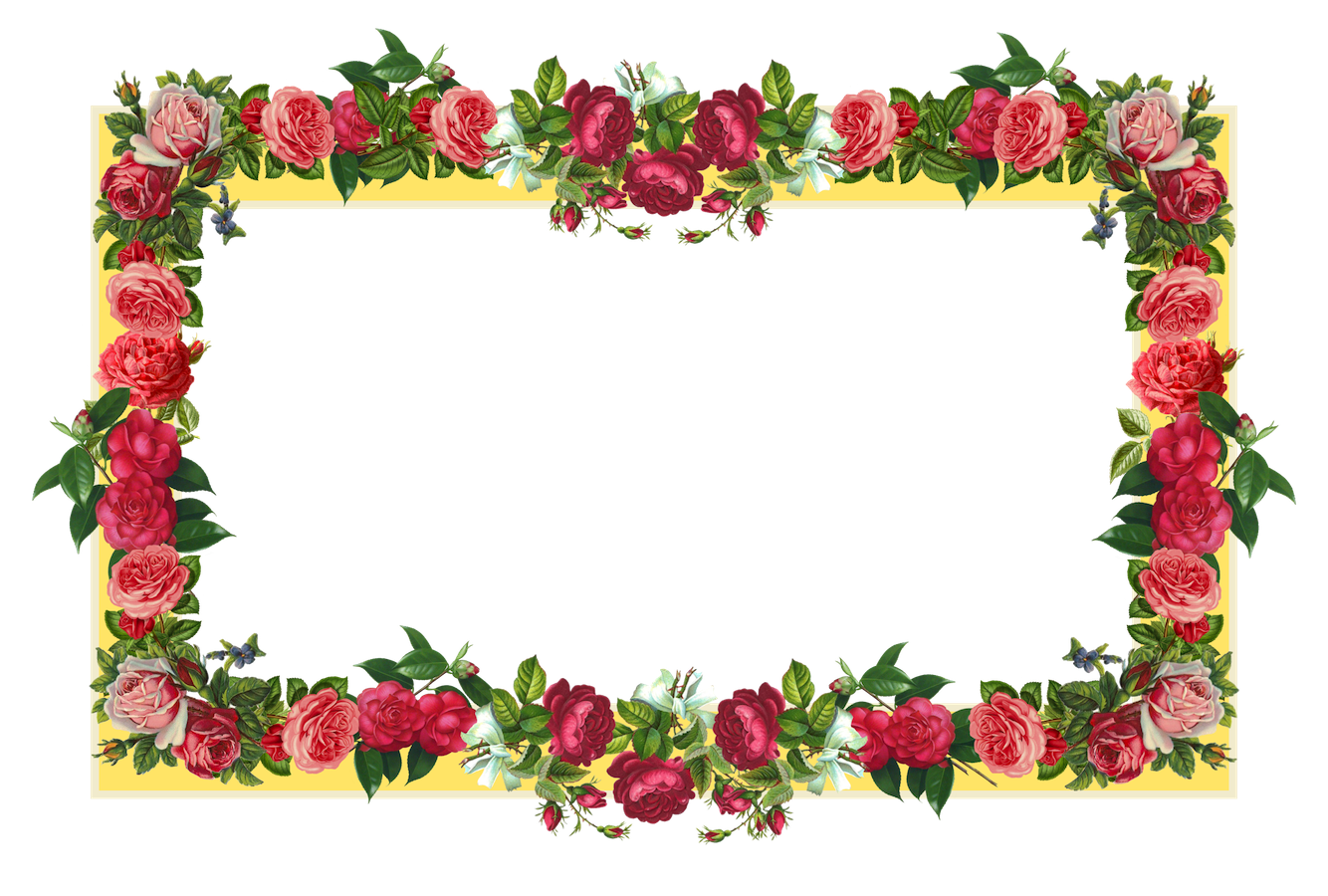 XIN TRÂN TRỌNG CẢM ƠNQUÝ ĐẠI BIỂU